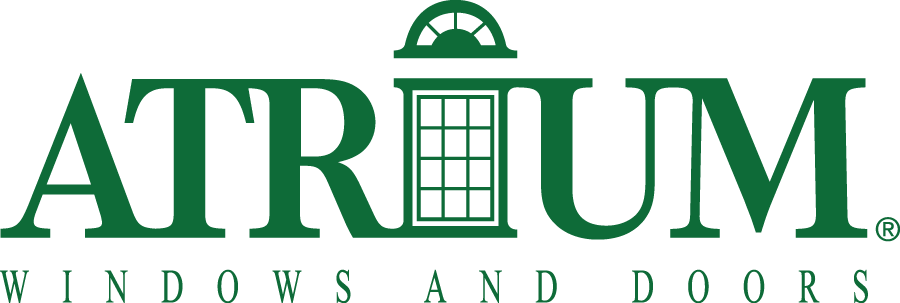 MADE IN USA
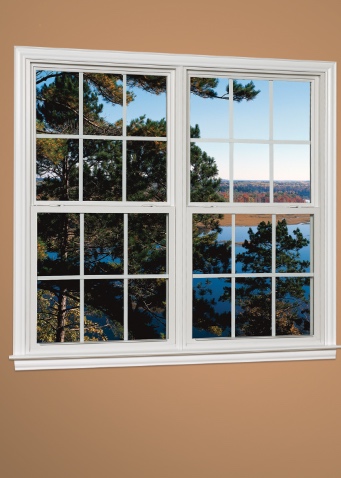 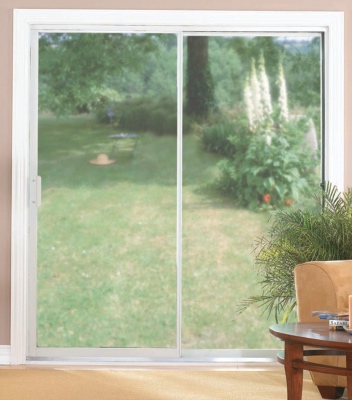 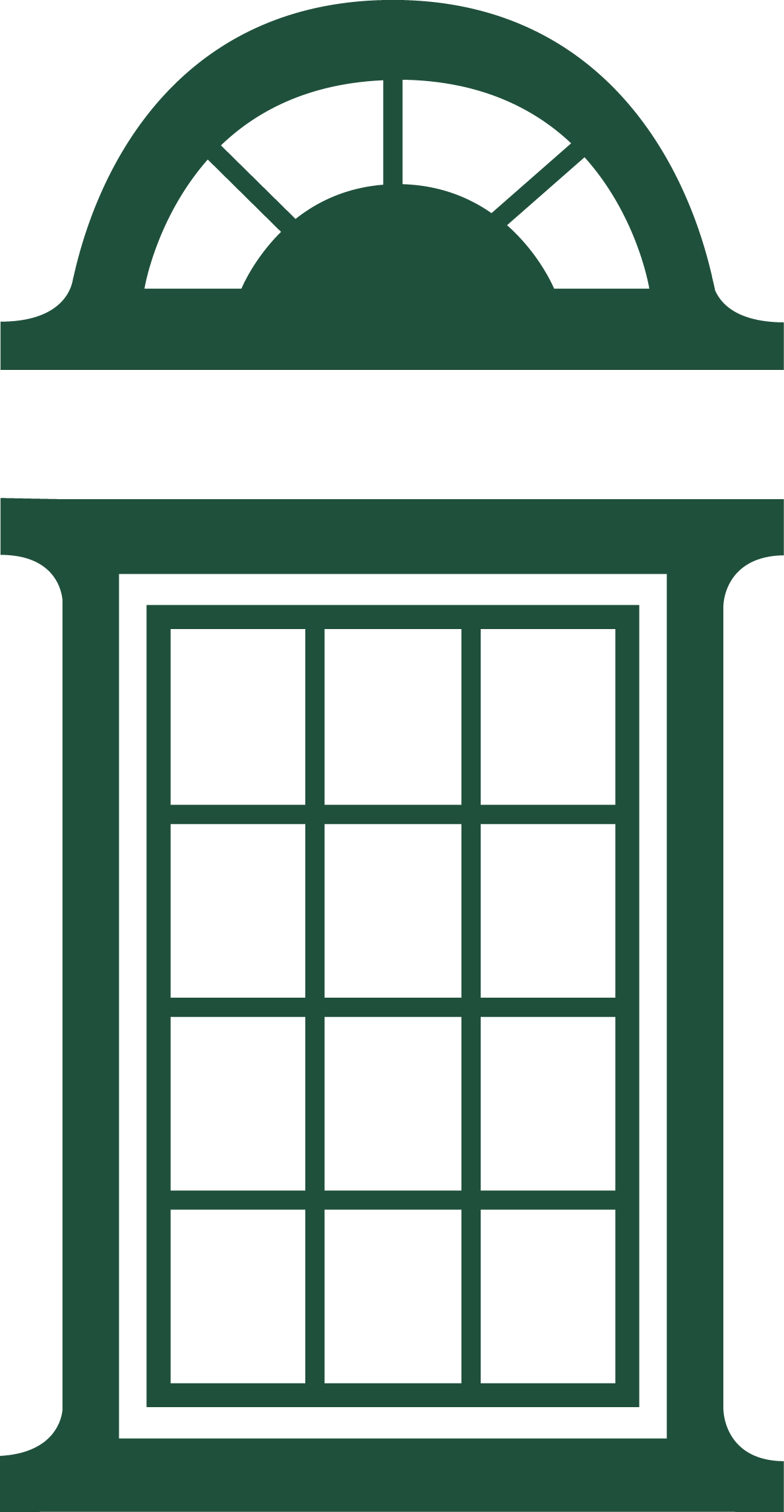 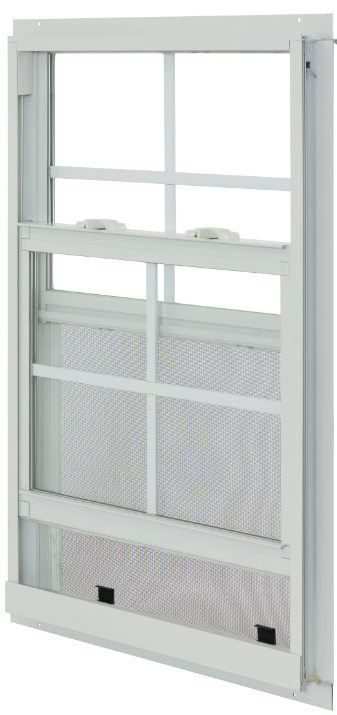 ATRIUM’S TEXAS VINYL & ALUMINUMNEW CONSTRUCTION PRODUCT OFFERING
A GOOD INVESTMENT
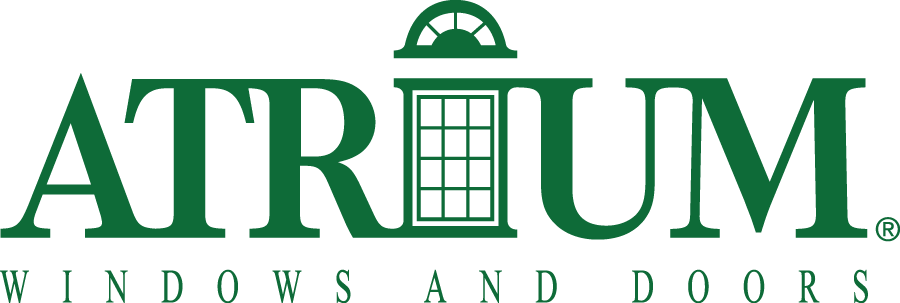 MADE IN USA
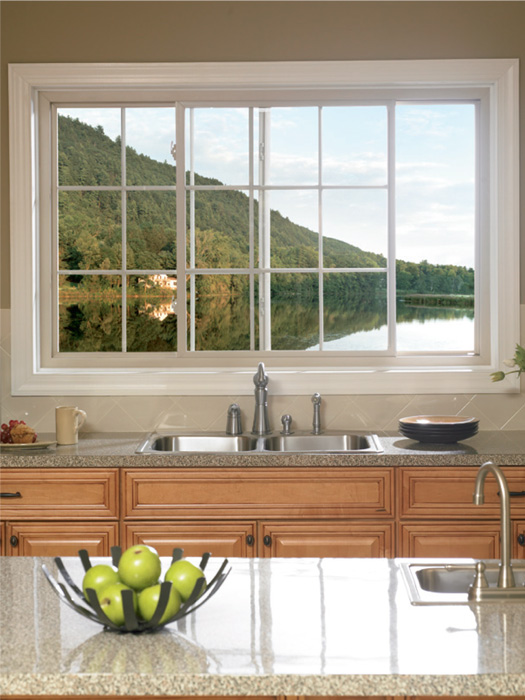 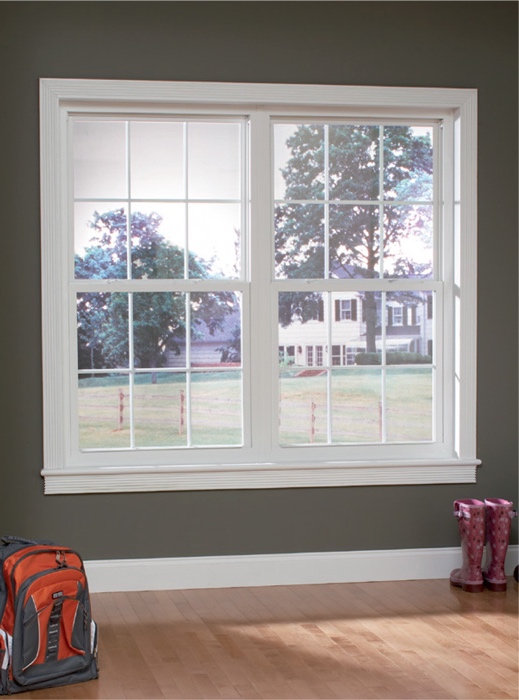 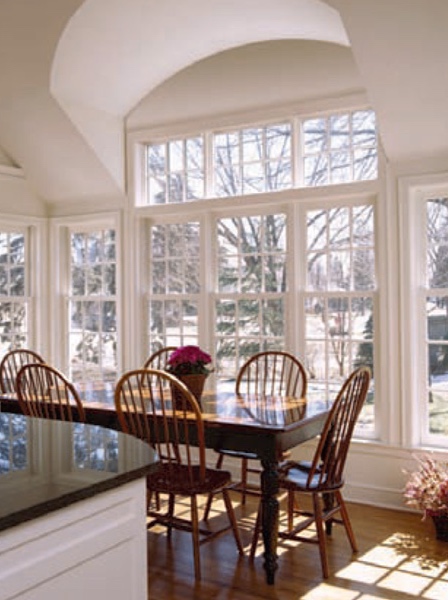 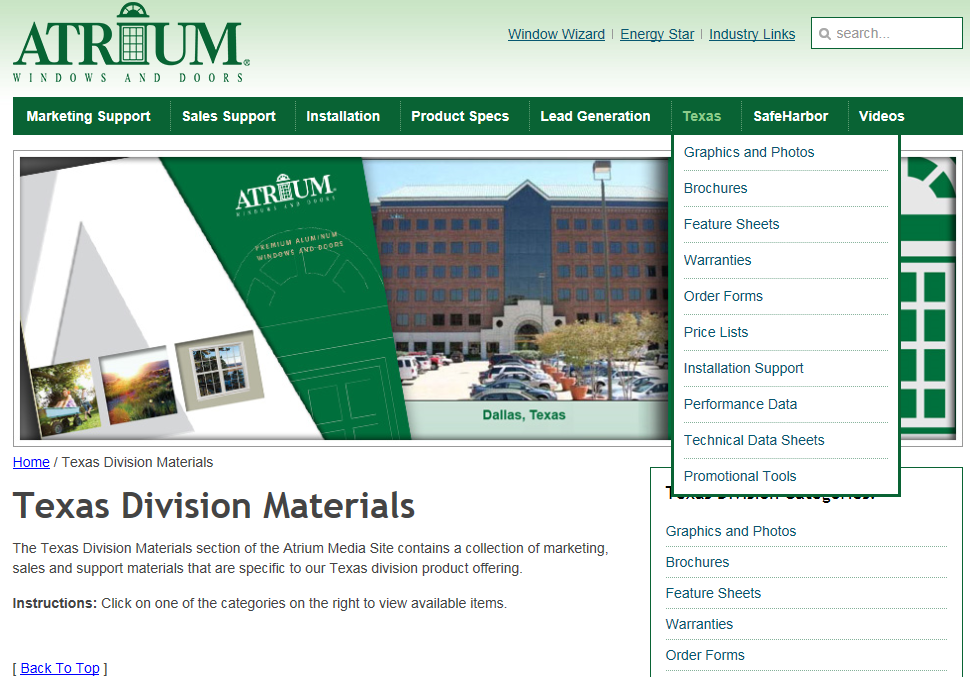 For easy to use marketing collateral with Series specific informationsee our media site at
marketing.viewpoint-windows.com 
In the following slideswe provide you with linksto specific assetsfor your convenience.
Atrium Media Website
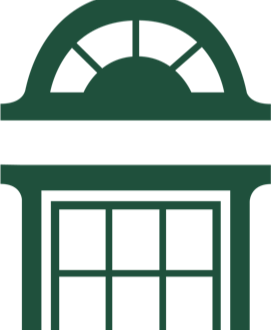 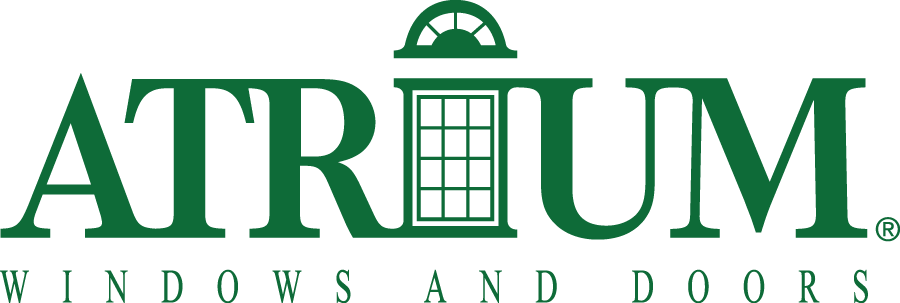 MADE IN USA
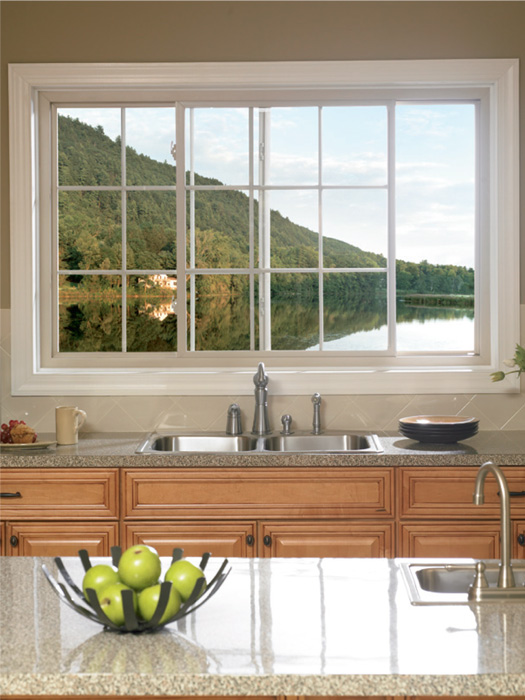 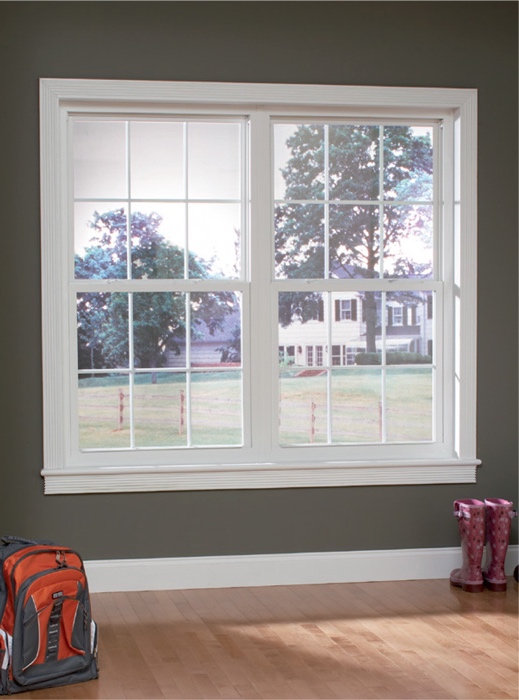 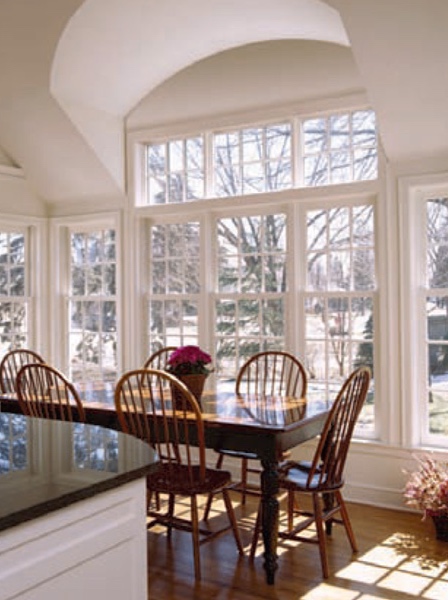 Atrium’s Texas VinylNew Construction Window Offering
Series 120 Single Hung
Our Series 120 single hung windows offer enhanced energy-efficient glass, outstanding strengthand the style you demand with a 1-3/8” nail fin setback for brick veneer and select stucco applications
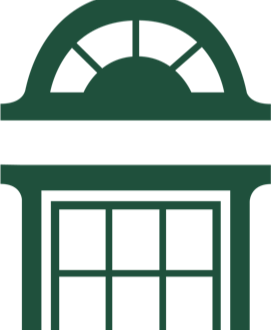 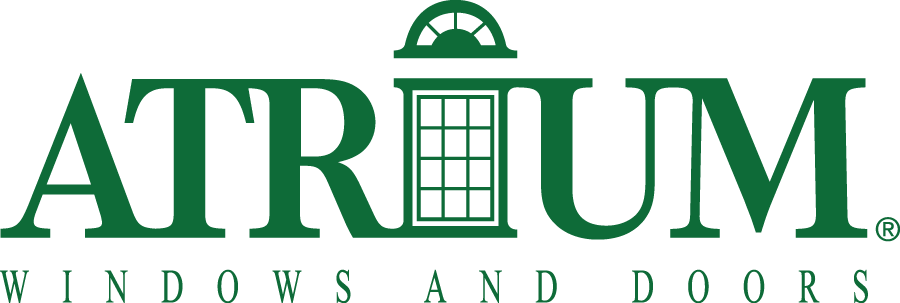 MADE IN USA
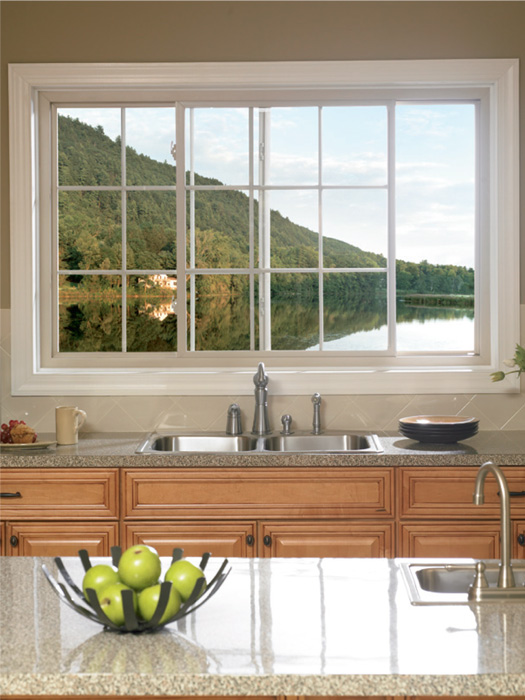 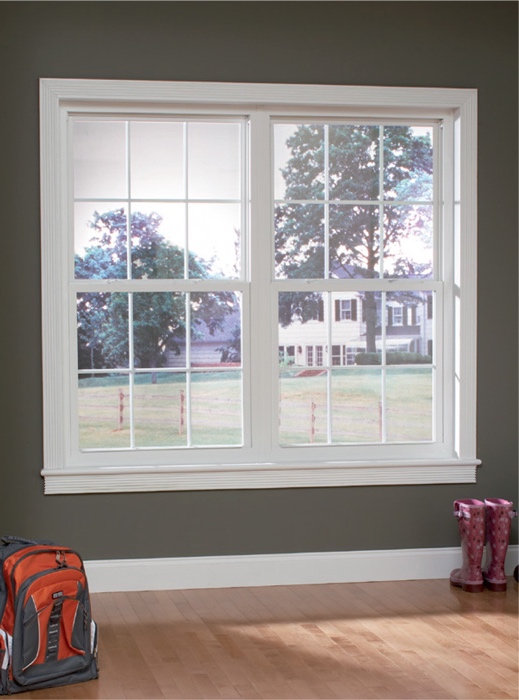 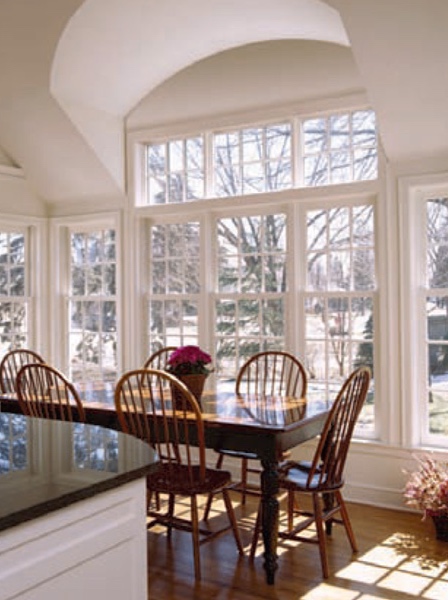 Atrium’s Texas AluminumNew Construction Window Offering
Series 300 Single Hung 
Our Series 300 single hung windows offer enhanced energy-efficient glass,outstanding strength and the style you demand with several color and grid options available
Series 375 Single Hung Tilt-Sash
Our Series 375 single hung tilt-sash windows offer great reliability and the bottom sashtilts inward to enable easy cleaning from inside your home
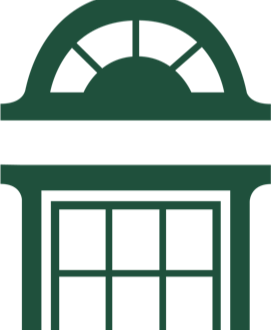 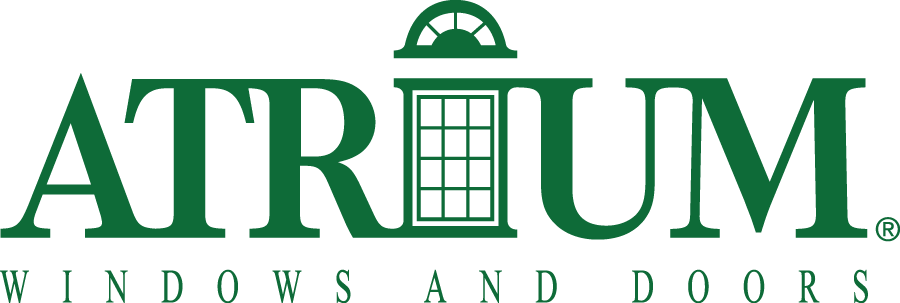 MADE IN USA
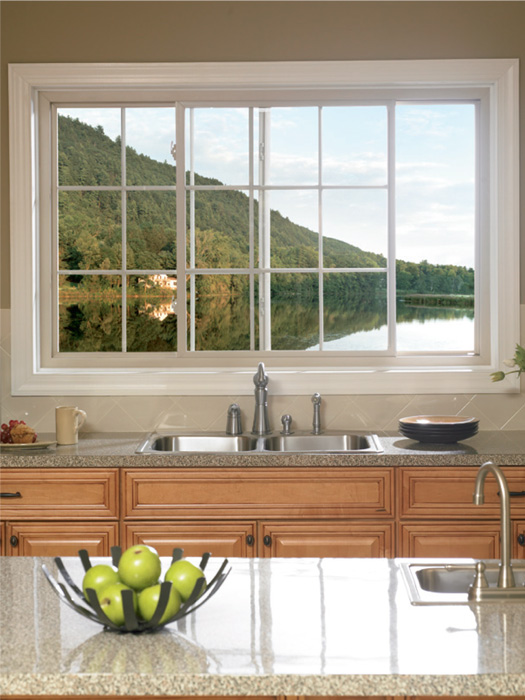 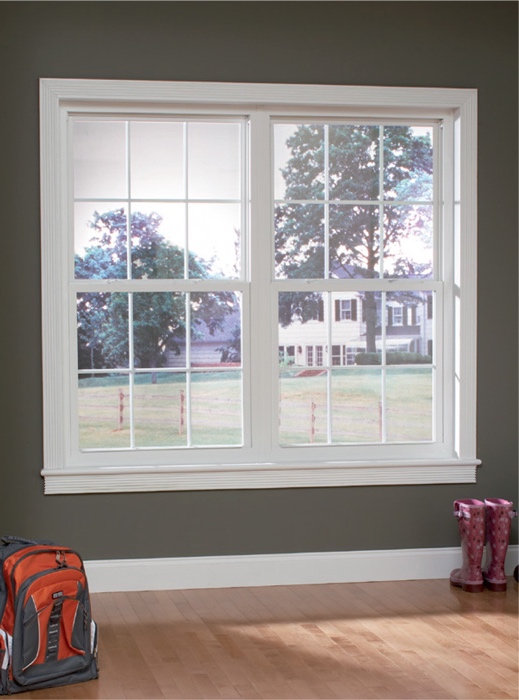 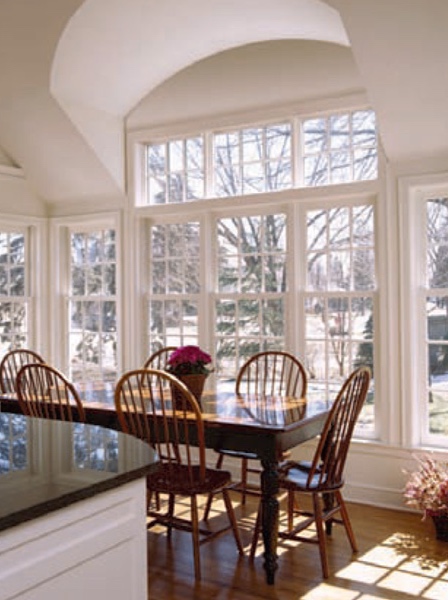 Atriums’s Texas AluminumNew Construction SlidingPatio Door Offering
Series 4000 Sliding Patio Door
The model 4000 Sliding Patio Door is equipped with Energy Star® compliant, tempered Low-E glass panelswith Argon gas for enhanced thermal performance and is available in an array of colors
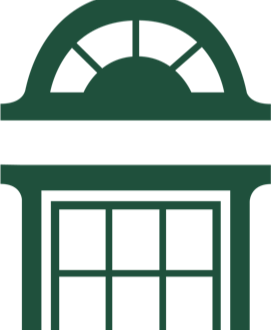 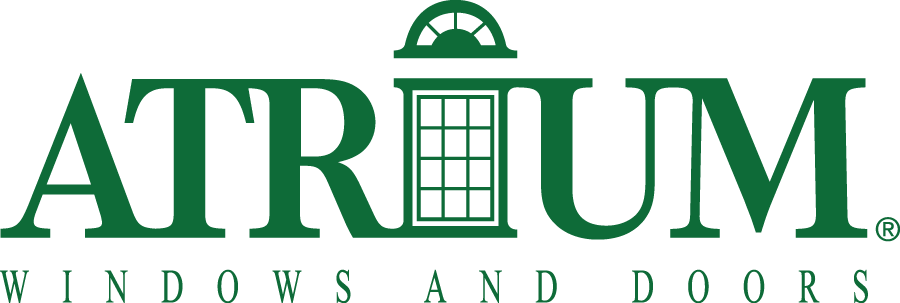 MADE IN USA
1-3/8” nail-fin setback for brick veneer construction and select stucco applications
Sweep lock helps providea weather-tight seal and added security
Warm-edge insulated glassreduces condensation
DP-50 rating  (window size tested  48” x 84”)
Block & Tackle Balance System
Modular sized so rough opening widthsfor multiple units are easy to calculate
Half Screen
Limited Lifetime Warranty
Almond & Clay colors optional;flat & contoured grids available
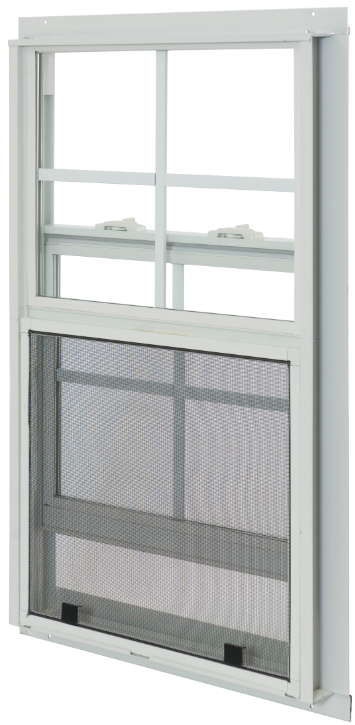 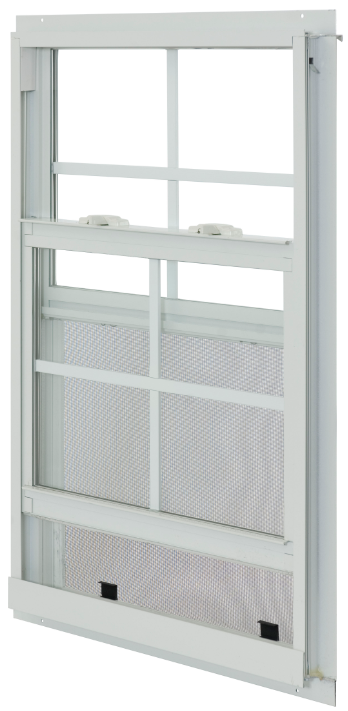 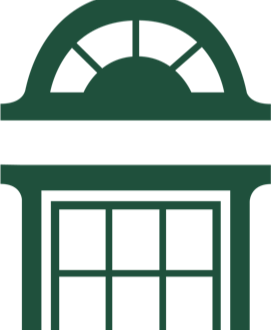 Series 120
* see brochure for full details
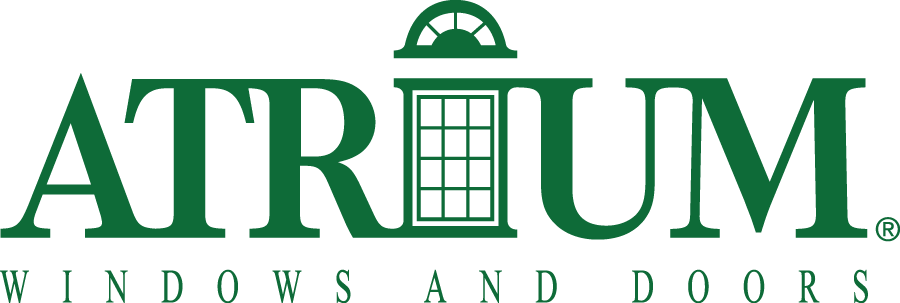 MADE IN USA
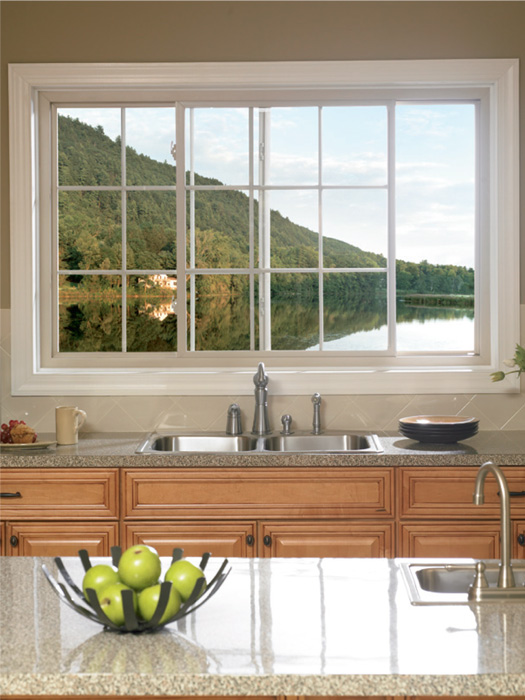 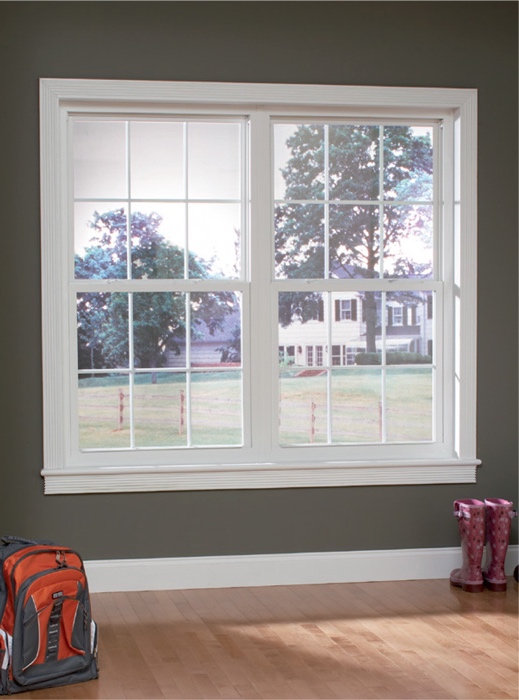 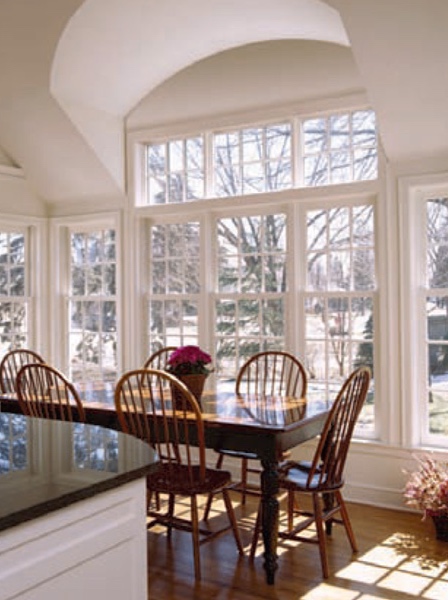 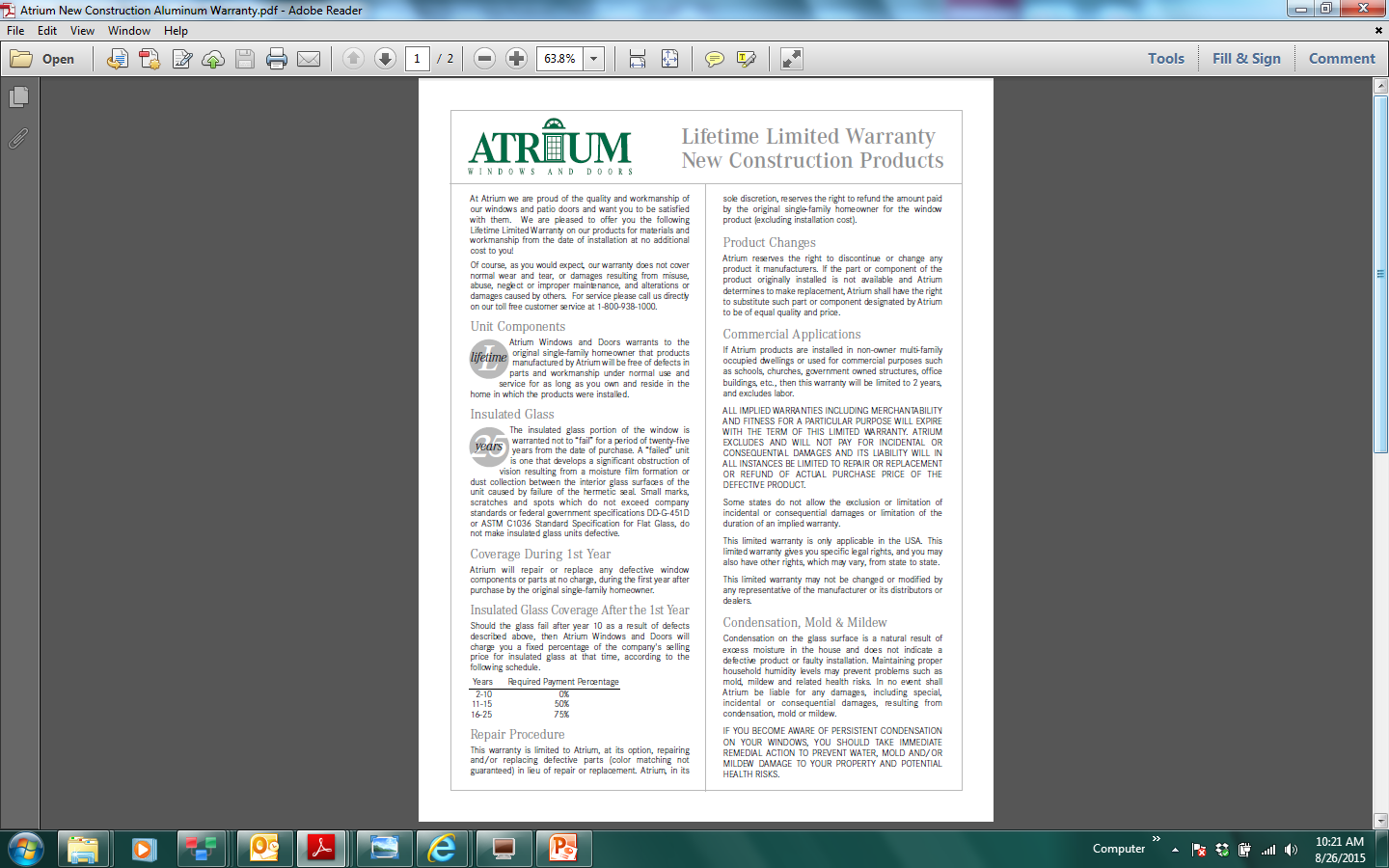 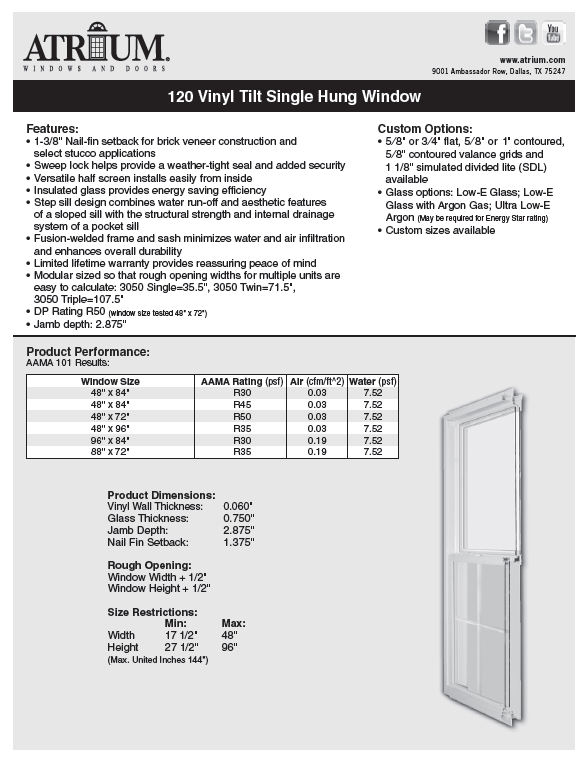 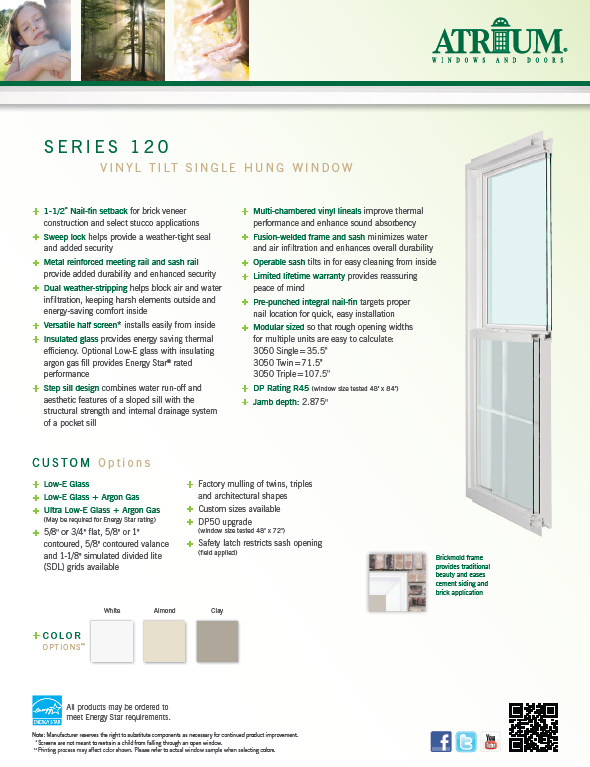 warranty
technical data sheet(slider sheet also available)
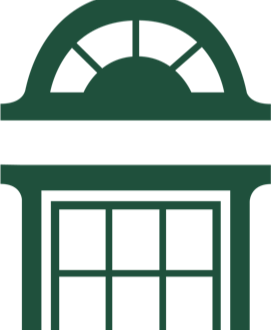 feature sheet(slider sheet also available)
Series 120
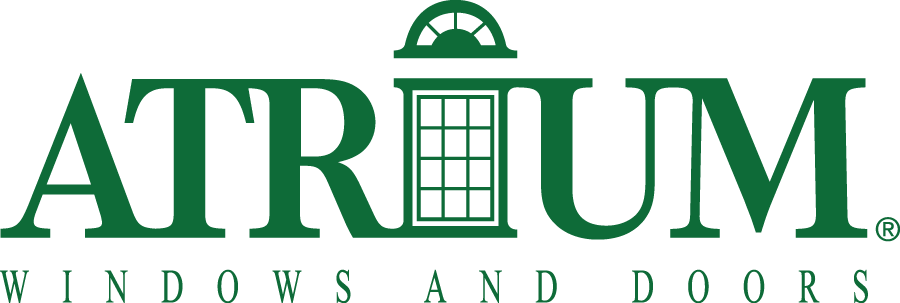 MADE IN USA
Low-E glass for optimal thermal performance
Warm-edge insulated glassreduces condensation
DP-40 rating on windows in-stock
Block & Tackle Balance System
Positive action lock provides security
Half Screen
Limited Lifetime Warranty
Bronze, Sandstone and Mill colors optional;5/8” and 13/16” flat grid available
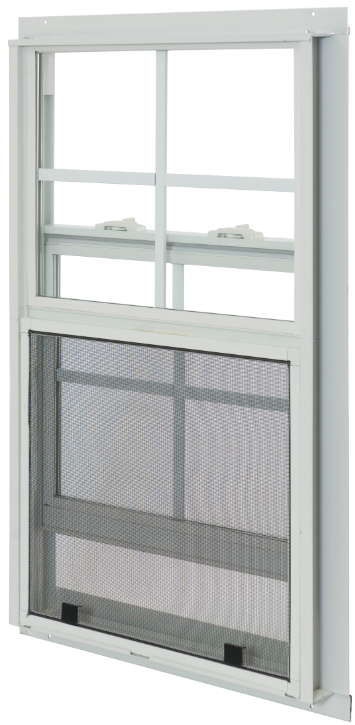 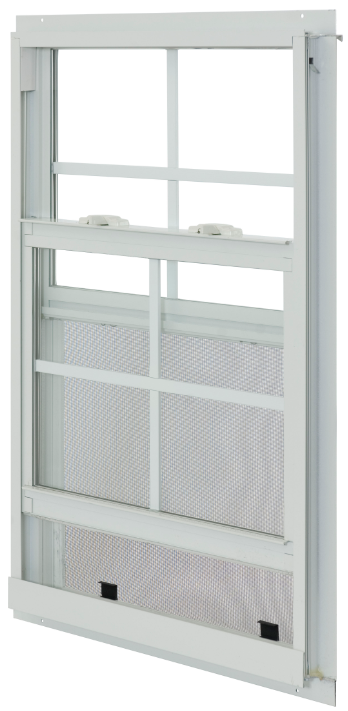 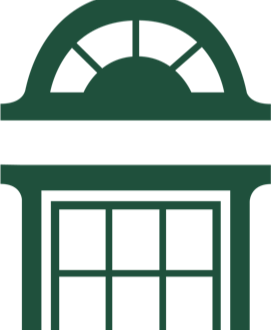 Series 300
* see brochure for full details
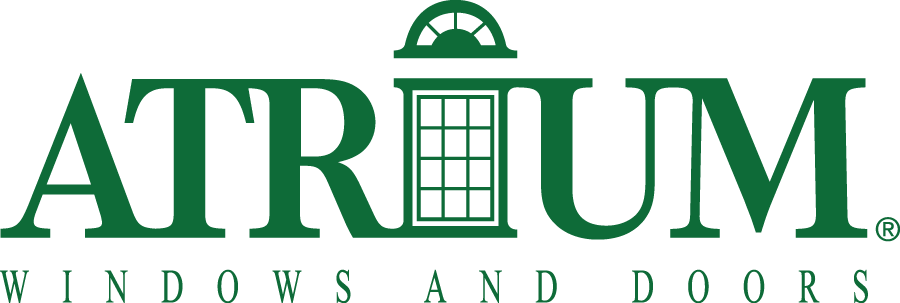 MADE IN USA
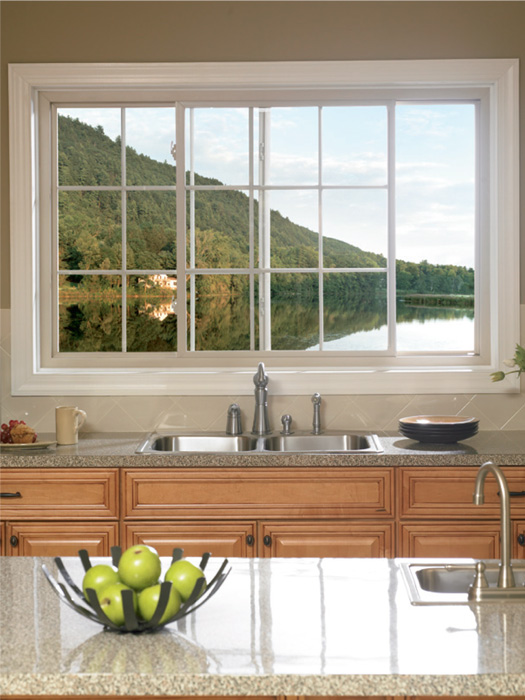 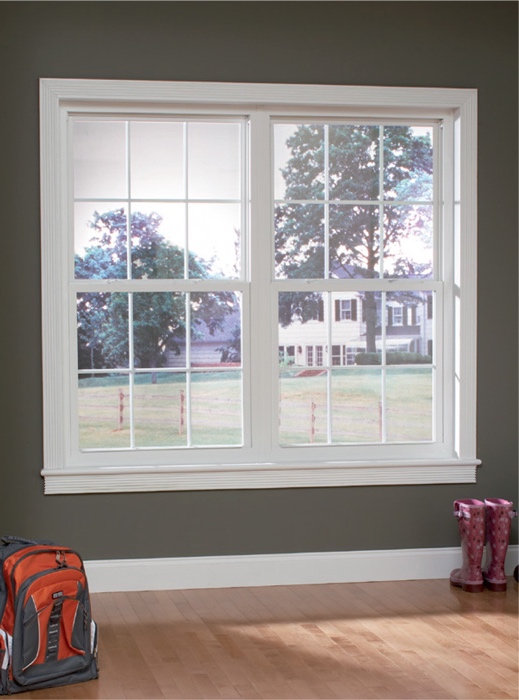 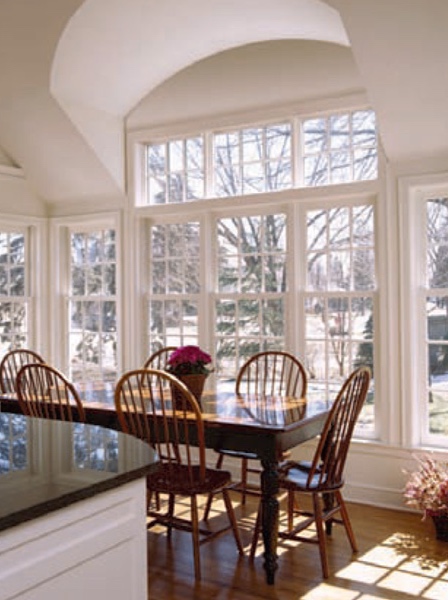 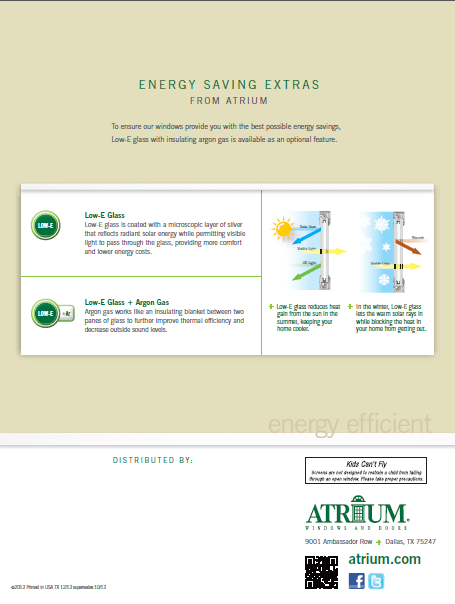 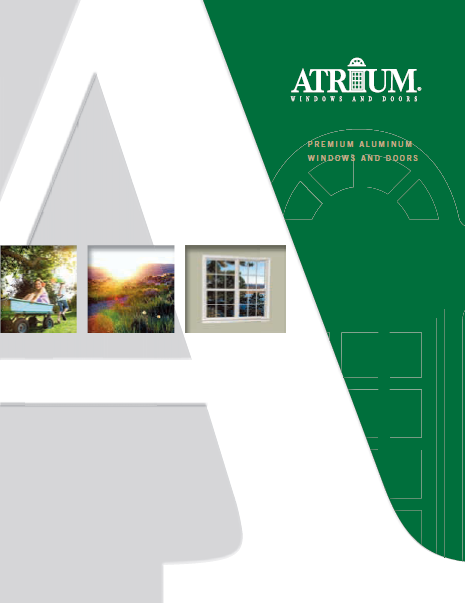 brochure
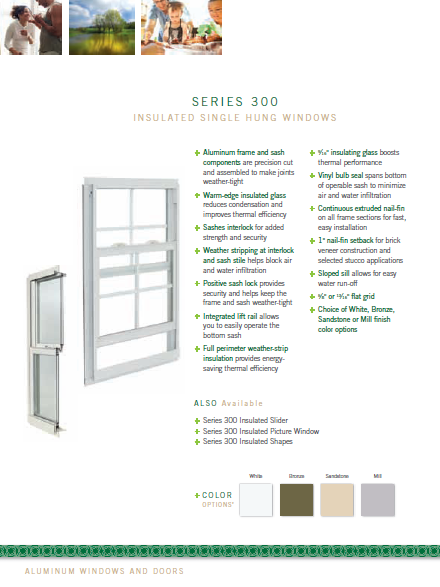 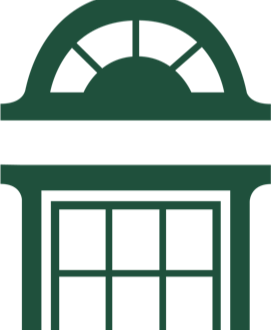 Series 300
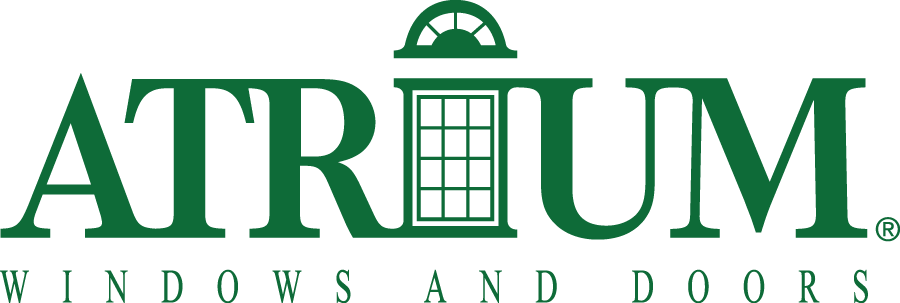 MADE IN USA
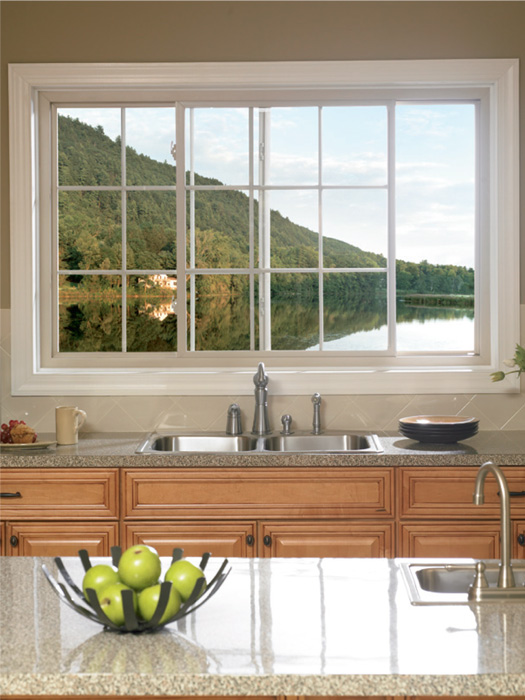 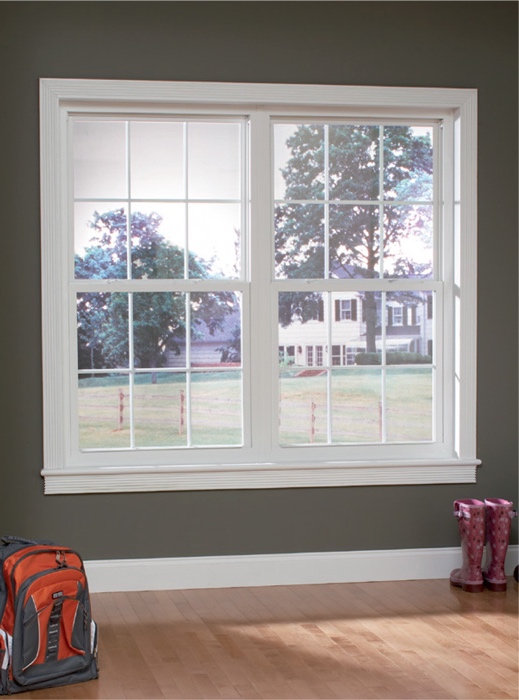 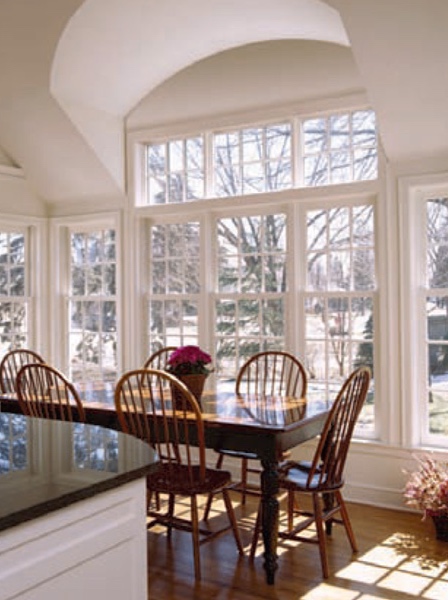 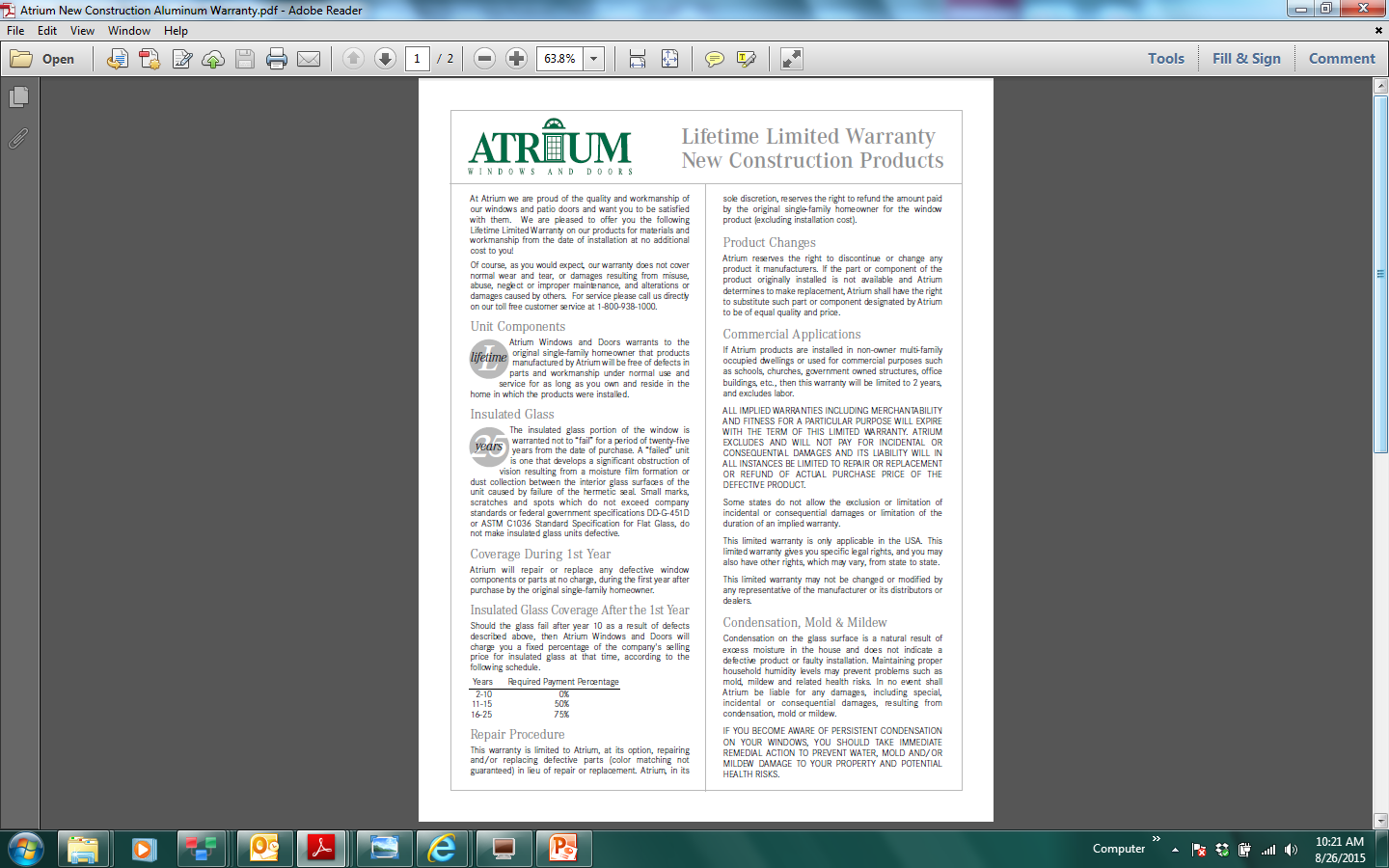 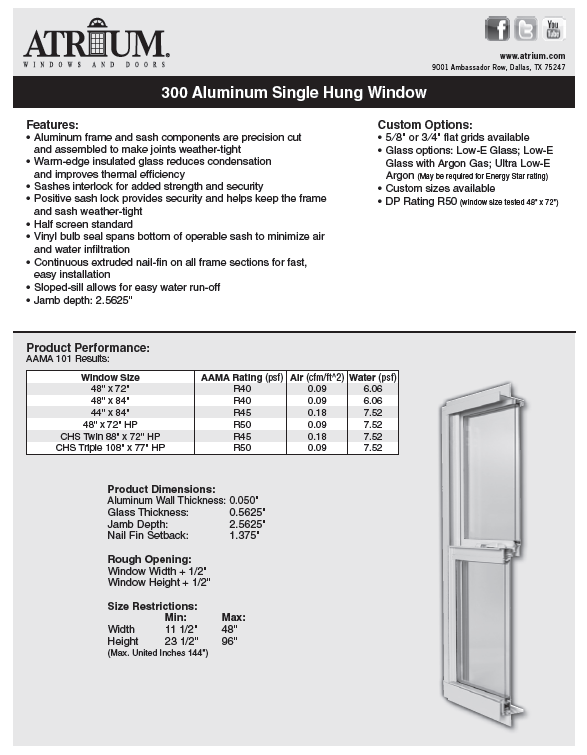 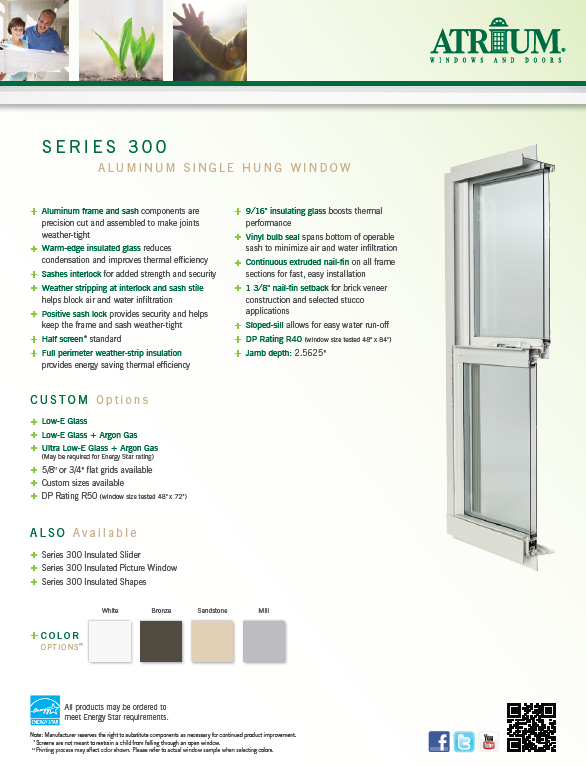 warranty
technical data sheet(slider sheet also available)
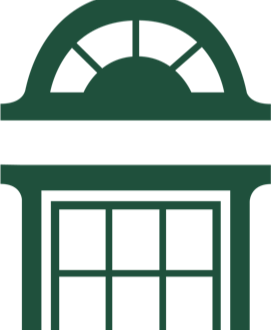 feature sheet(slider sheet also available)
Series 300
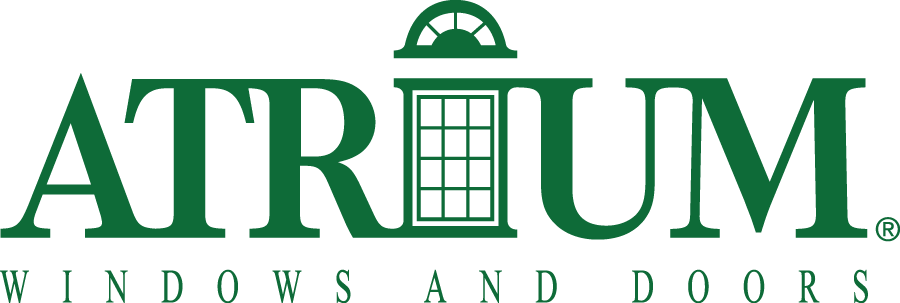 MADE IN USA
Tilt-Sash Single Hung
Low-E glass for optimal thermal performance
Warm-edge insulated glass reduces condensation
DP-40 rating on windows in-stock
Block & Tackle Balance System
Positive action lock provides security
Half Screen
Limited Lifetime Warranty
Bronze and Sandstone colors optional;5/8” and 13/16” flat grid available
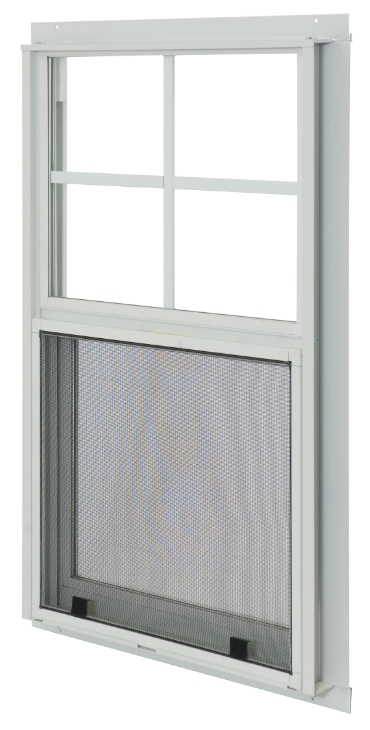 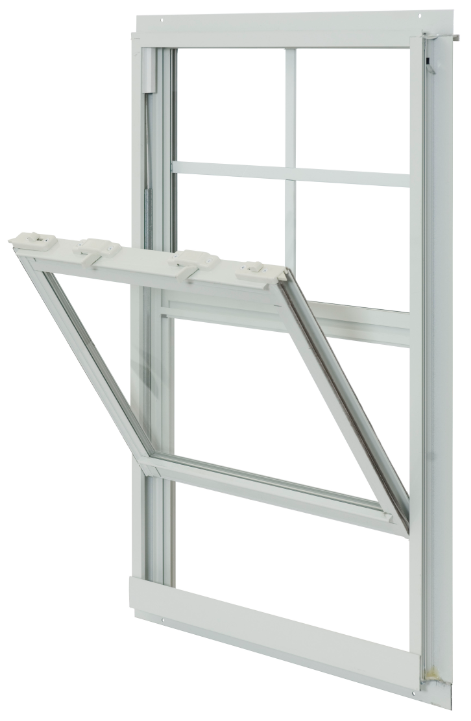 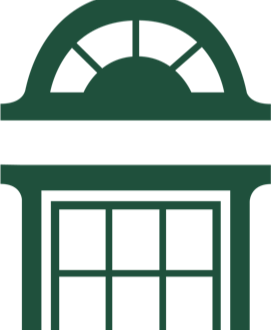 Series 375
* see brochure for full details
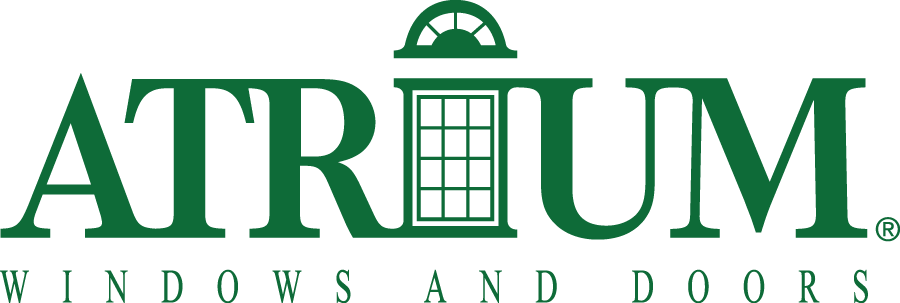 MADE IN USA
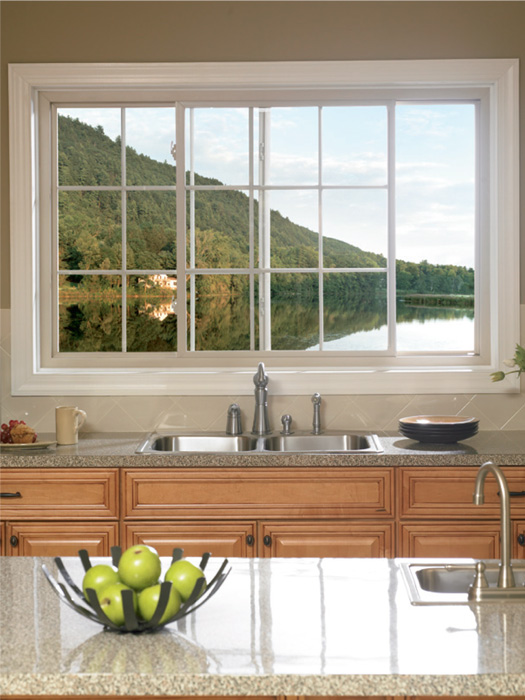 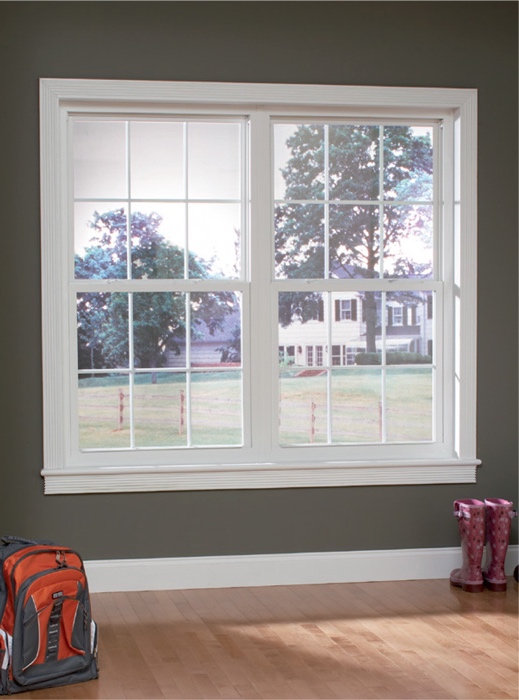 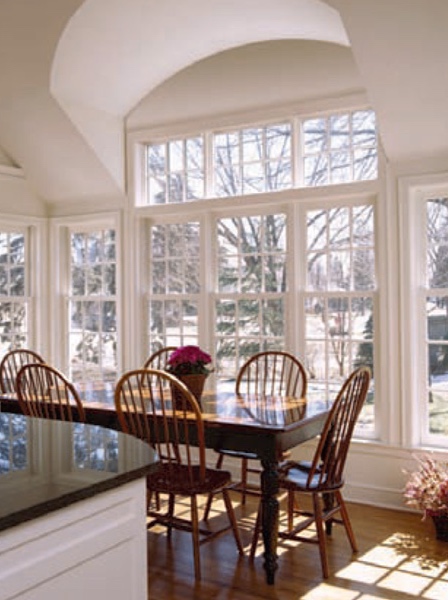 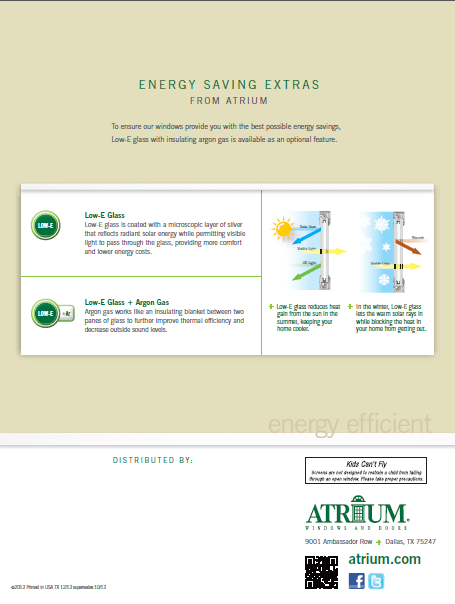 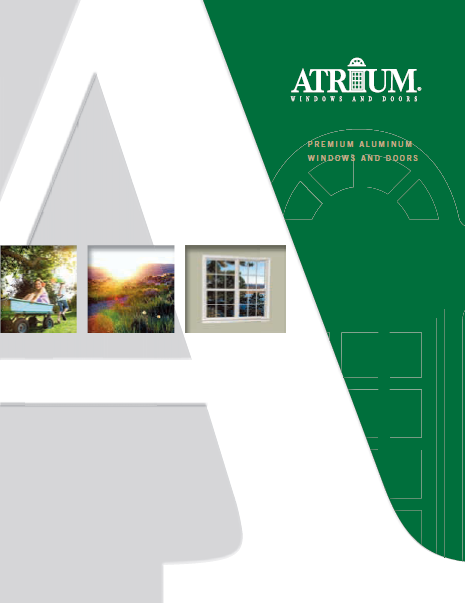 brochure
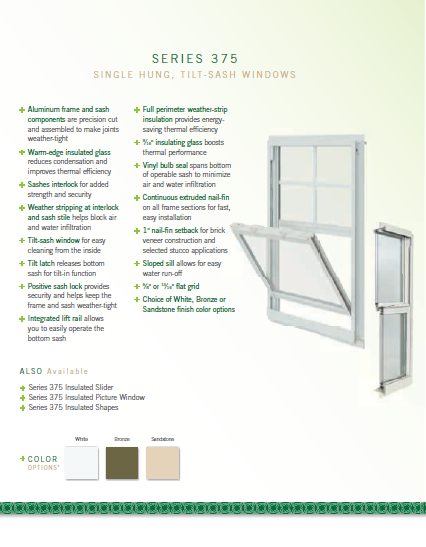 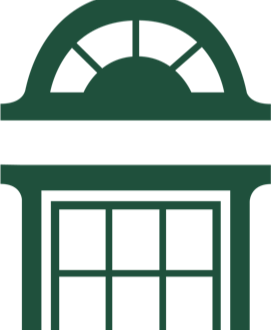 Series 375
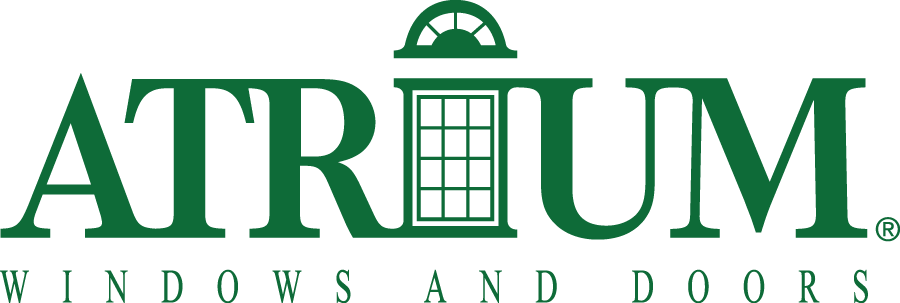 MADE IN USA
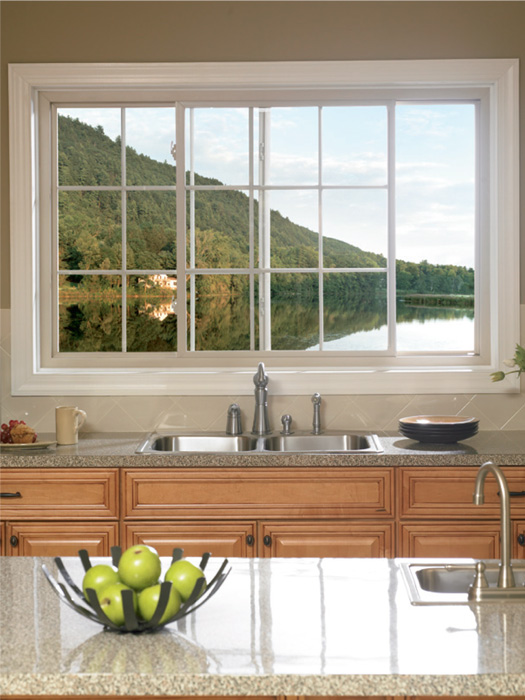 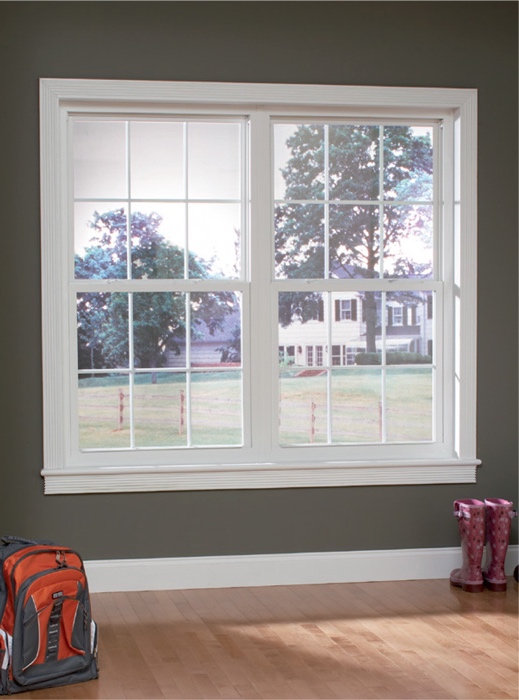 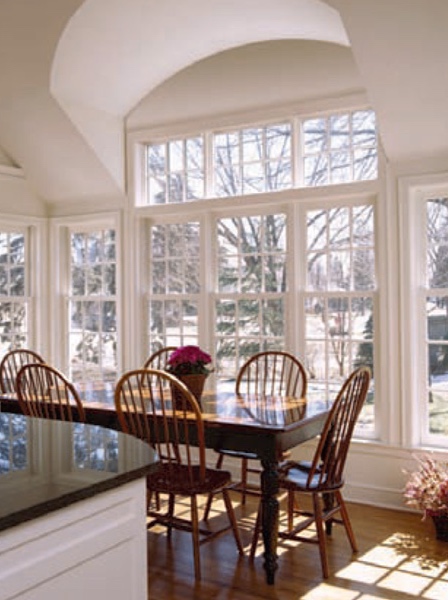 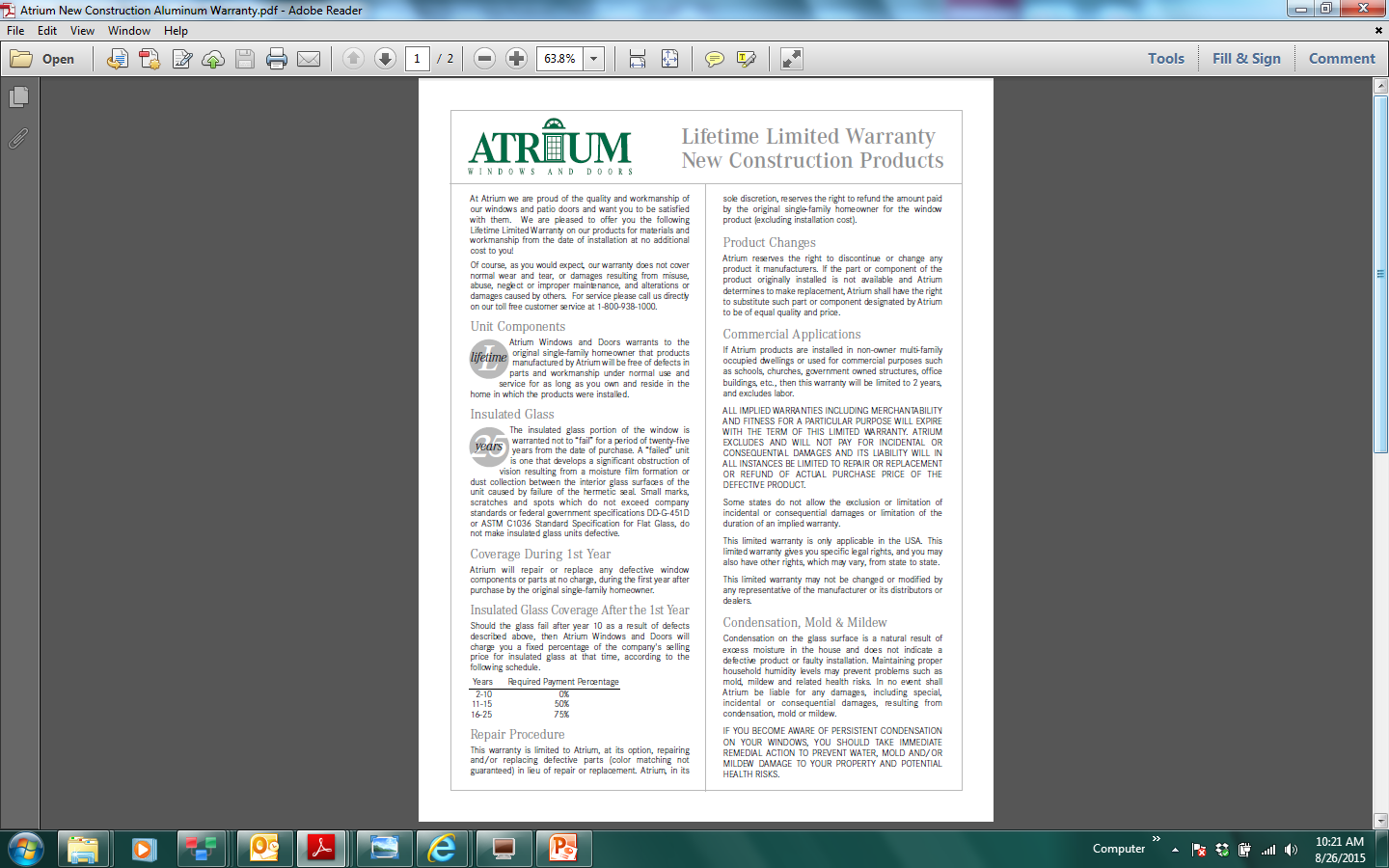 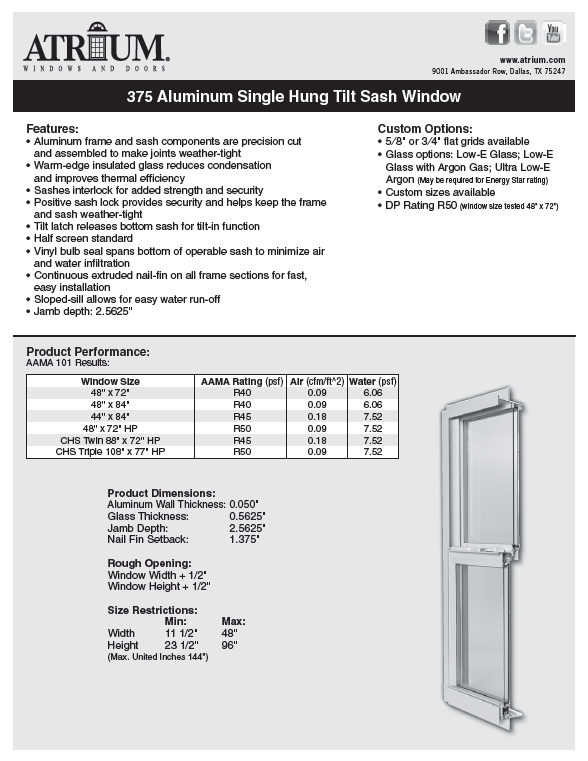 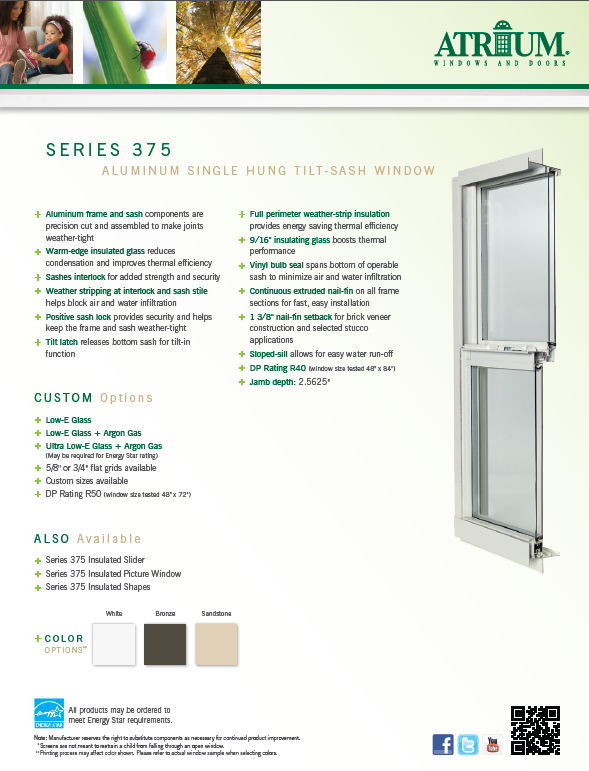 warranty
technical data sheet(slider sheet also available)
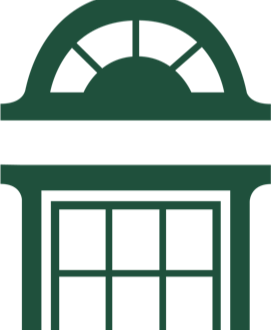 feature sheet(slider sheet also available)
Series 375
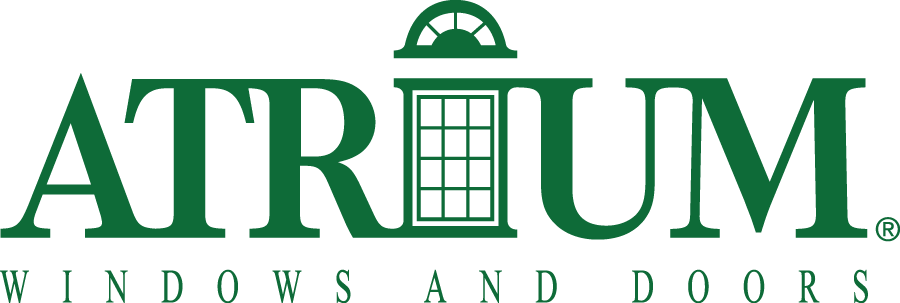 MADE IN USA
Reversible design lets you locatemoving panel either left or right
Adjustable ball-bearing rollersensure smooth movement
Tubular construction on lock stileand interlocking stiles for greater strength
Integral nail-fin on jambs and head ensures ease of installation
Low profile threshold for better water run-off
Inside slide/outside screen
Limited Lifetime Warranty
Options include:keyed cylinder lock, insulated Low-E glass,stainless steel track, and multiple colors
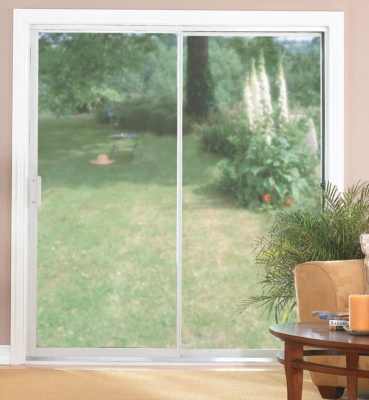 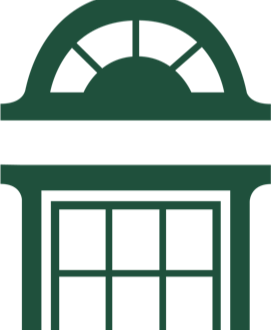 Series 4000
* see brochure for full details
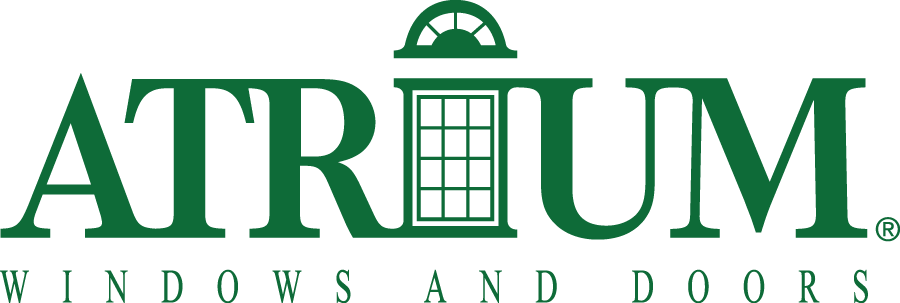 MADE IN USA
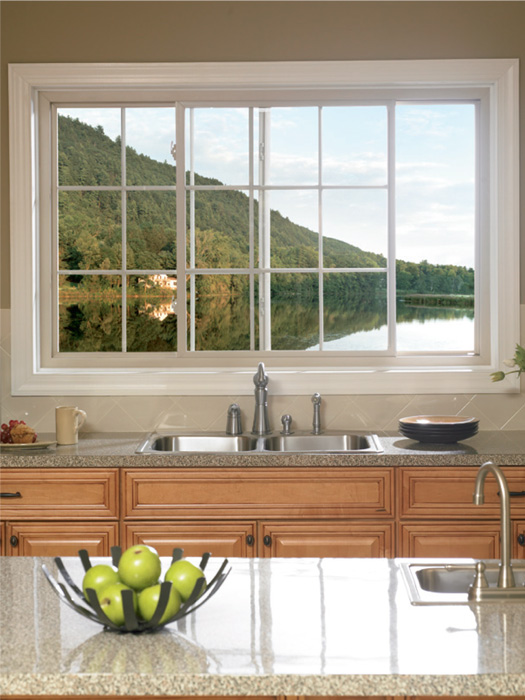 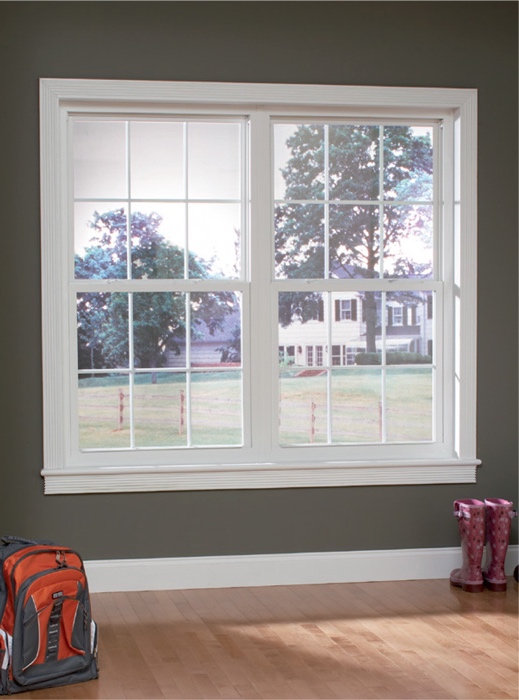 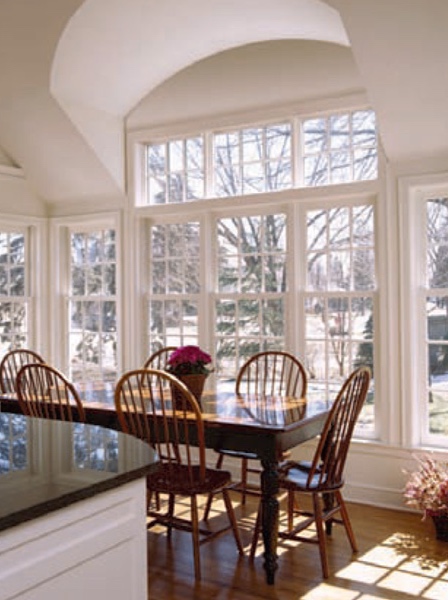 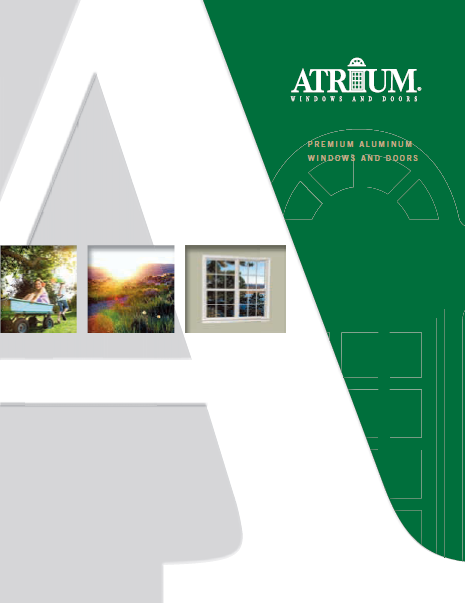 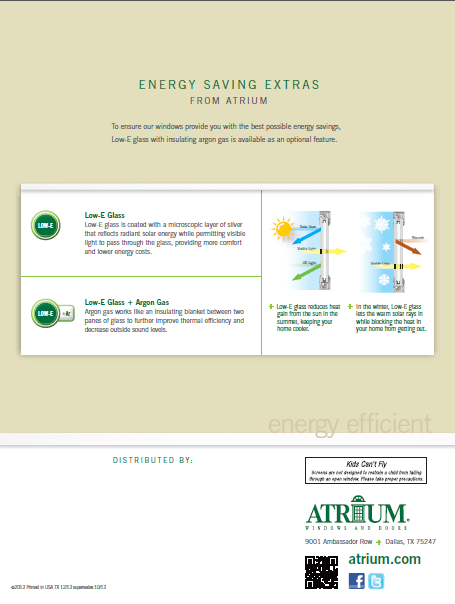 brochure
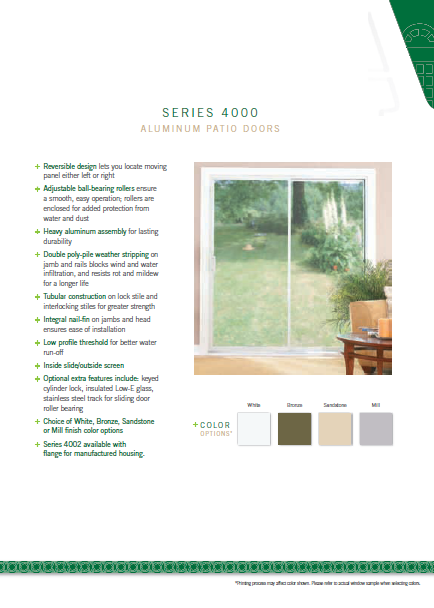 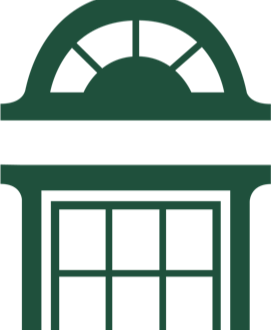 Series 4000
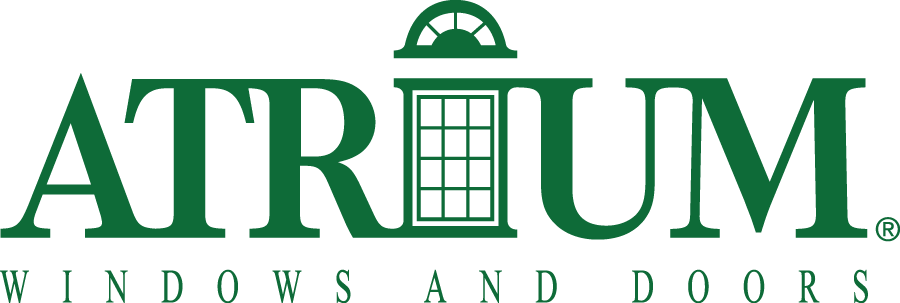 MADE IN USA
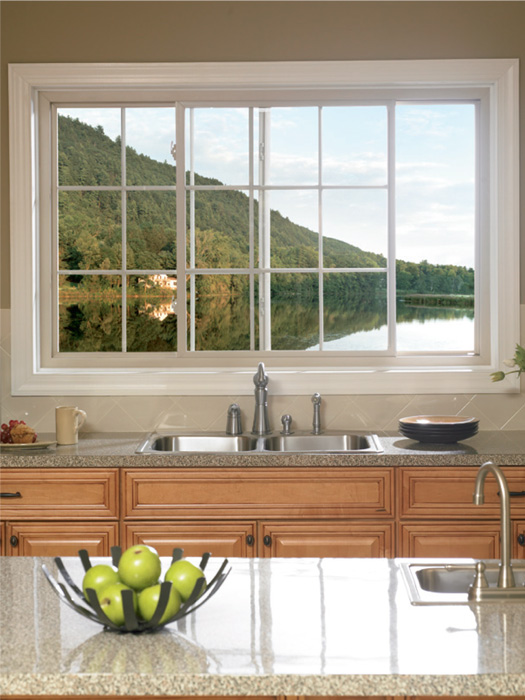 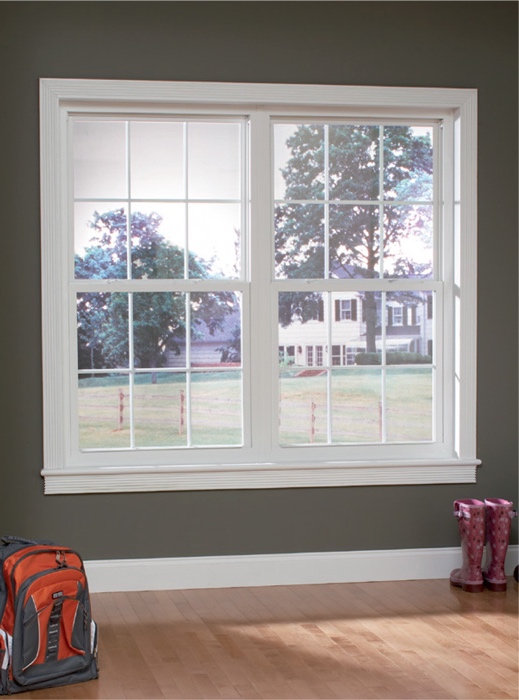 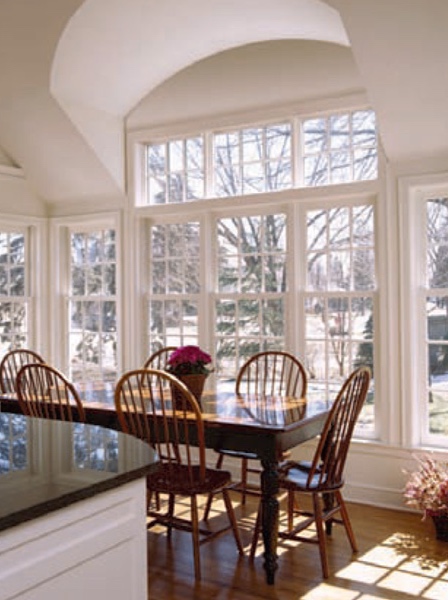 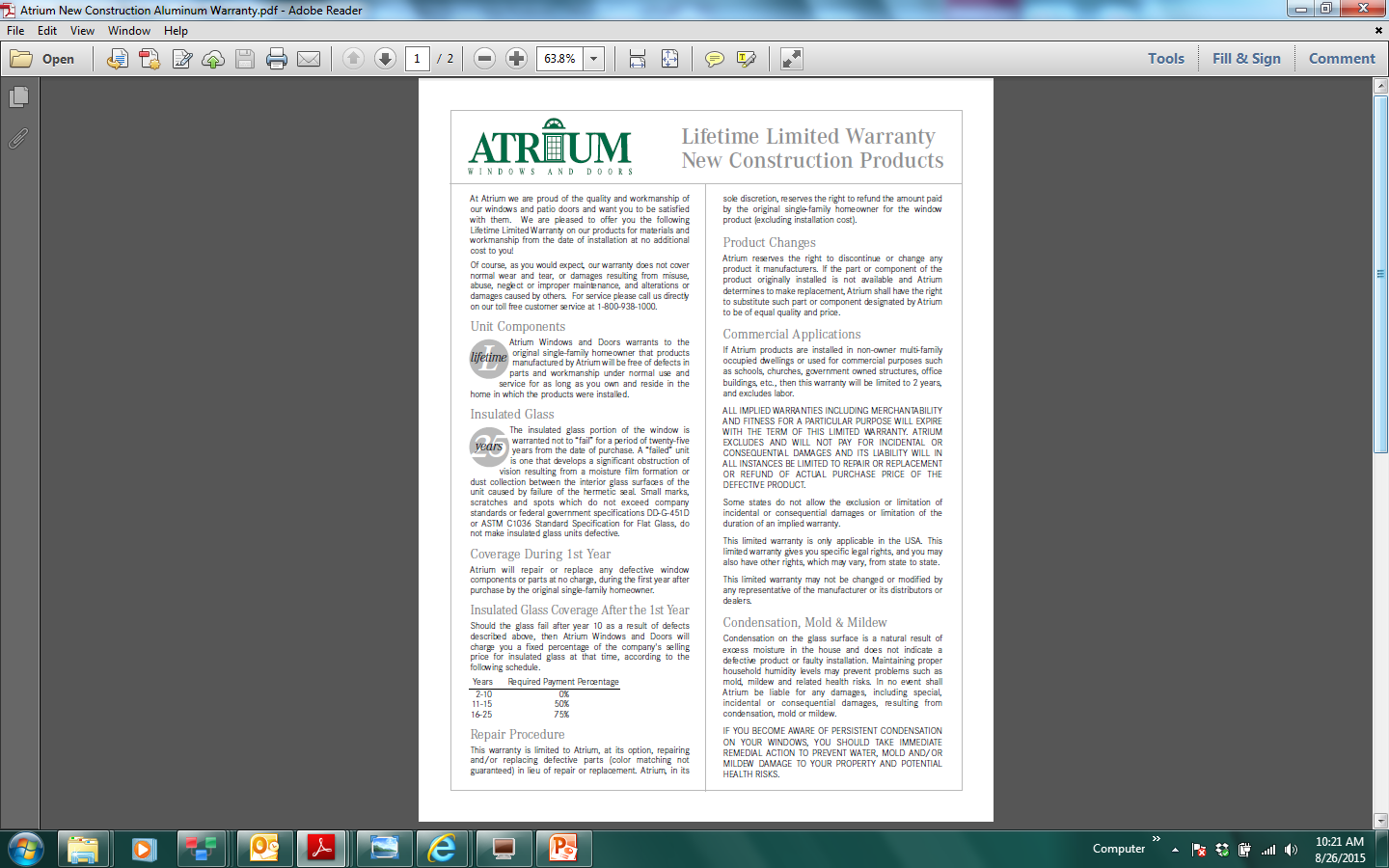 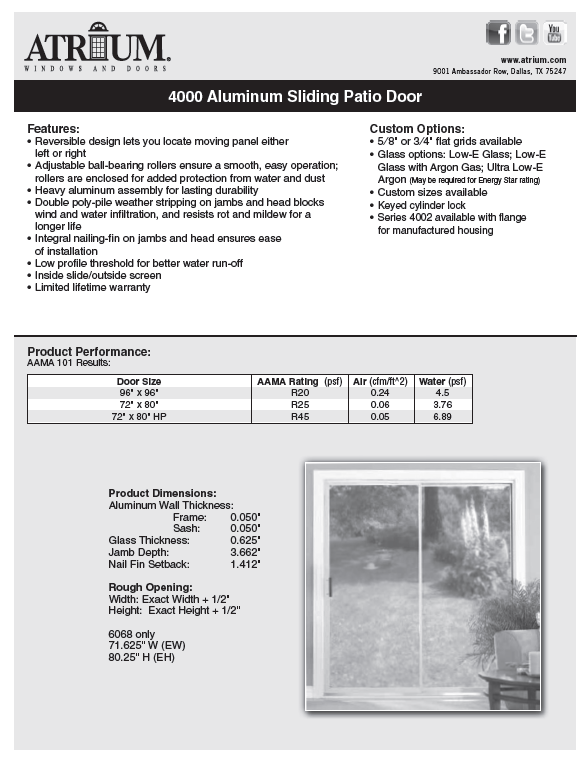 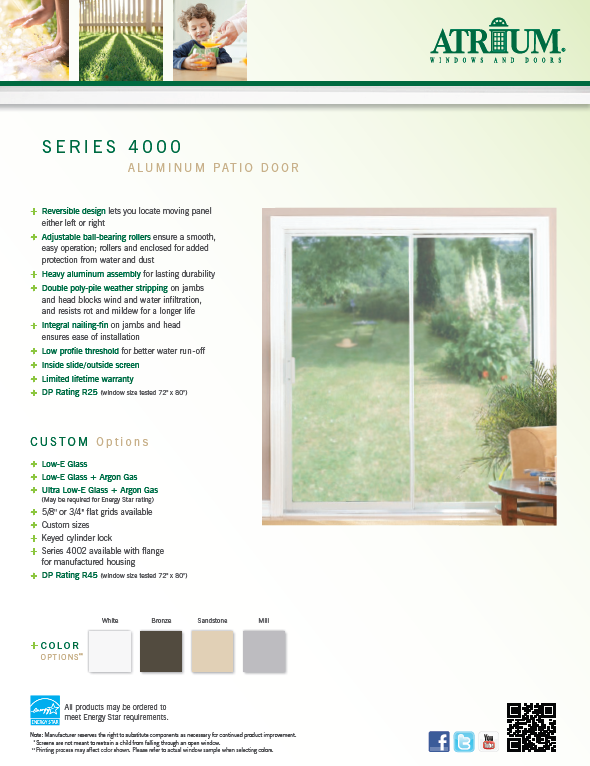 warranty
technical data sheet(slider sheet also available)
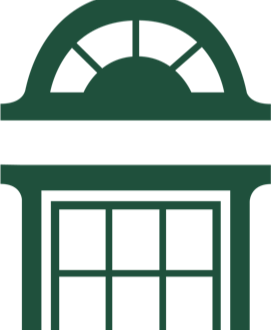 feature sheet(slider sheet also available)
Series 4000